Beyond Google: Bibliographic Transformation to Connect Users to Good Content
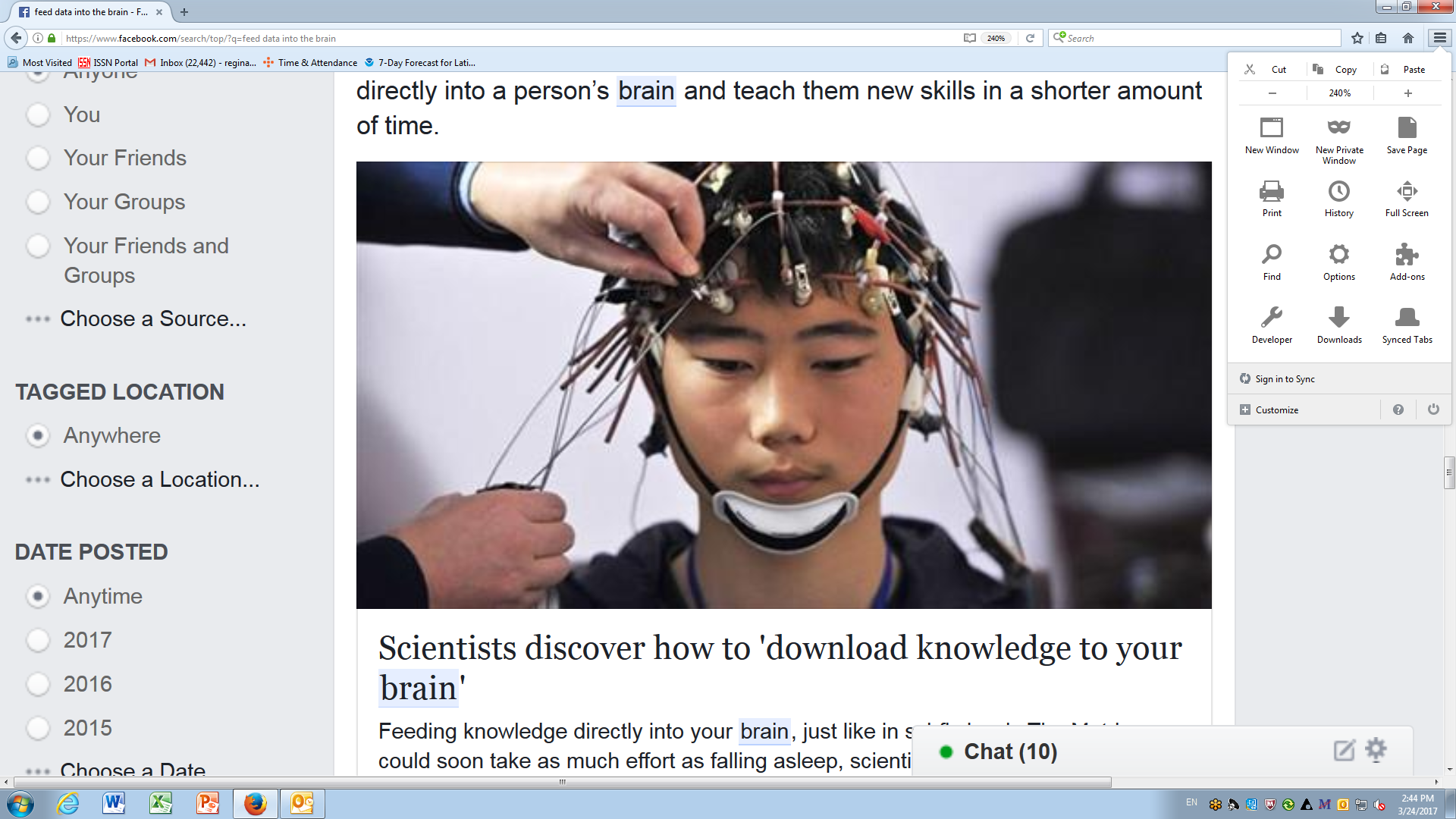 Regina Romano Reynolds
U.S. ISSN Center
Library of Congress
North Carolina Serials Conference 2017
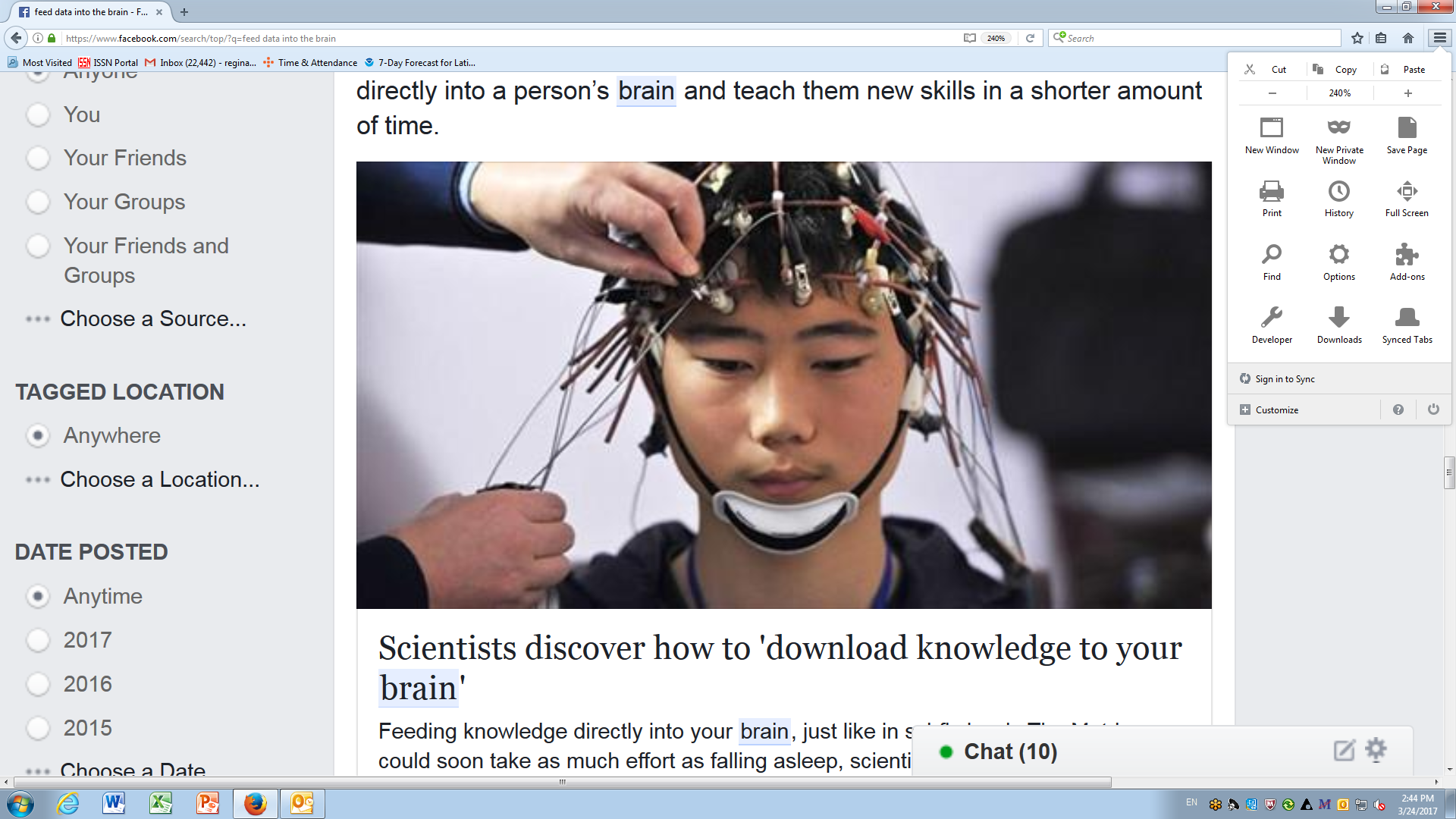 The Telegraph 1 March 2016 based on research article in Frontiers of Neuroscience
Are we there yet?
Even then…
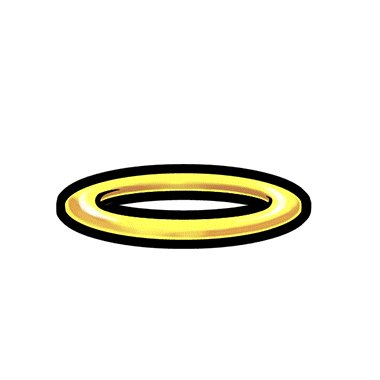 Good
Content
Evaluate vs. Catalog?
How can we do more, better?
Research, 
experiment!
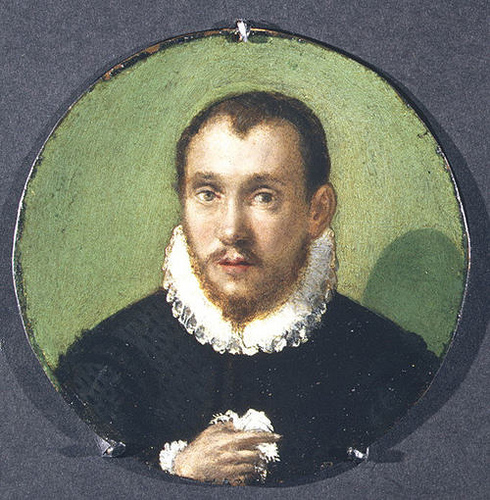 «Il meglio è nemico del bene»The perfect is the enemy of the good!
[Speaker Notes: In much of what follows, it is all too easy to say, BUT… we cannot get the same high quality results as we do now… but think:  do we need that perfection??]
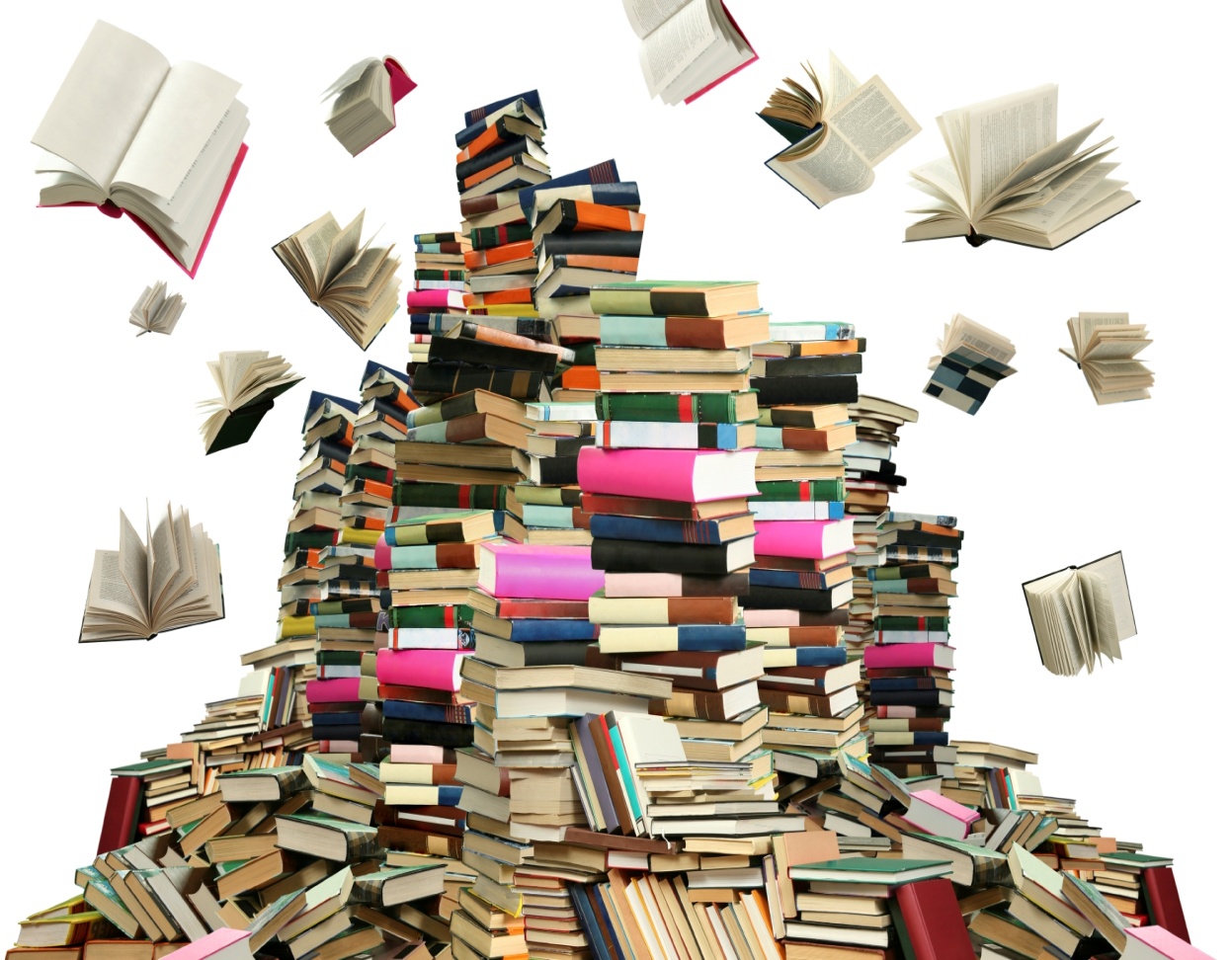 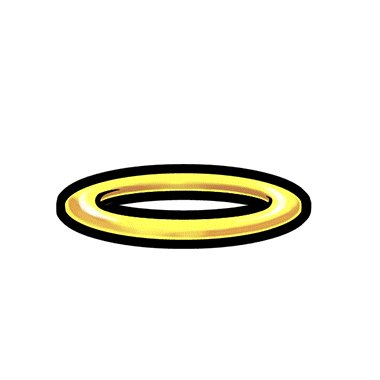 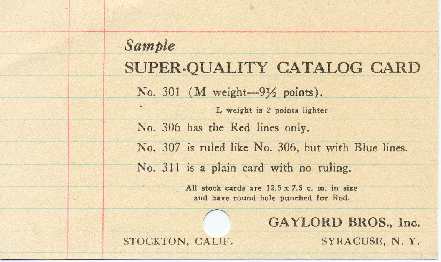 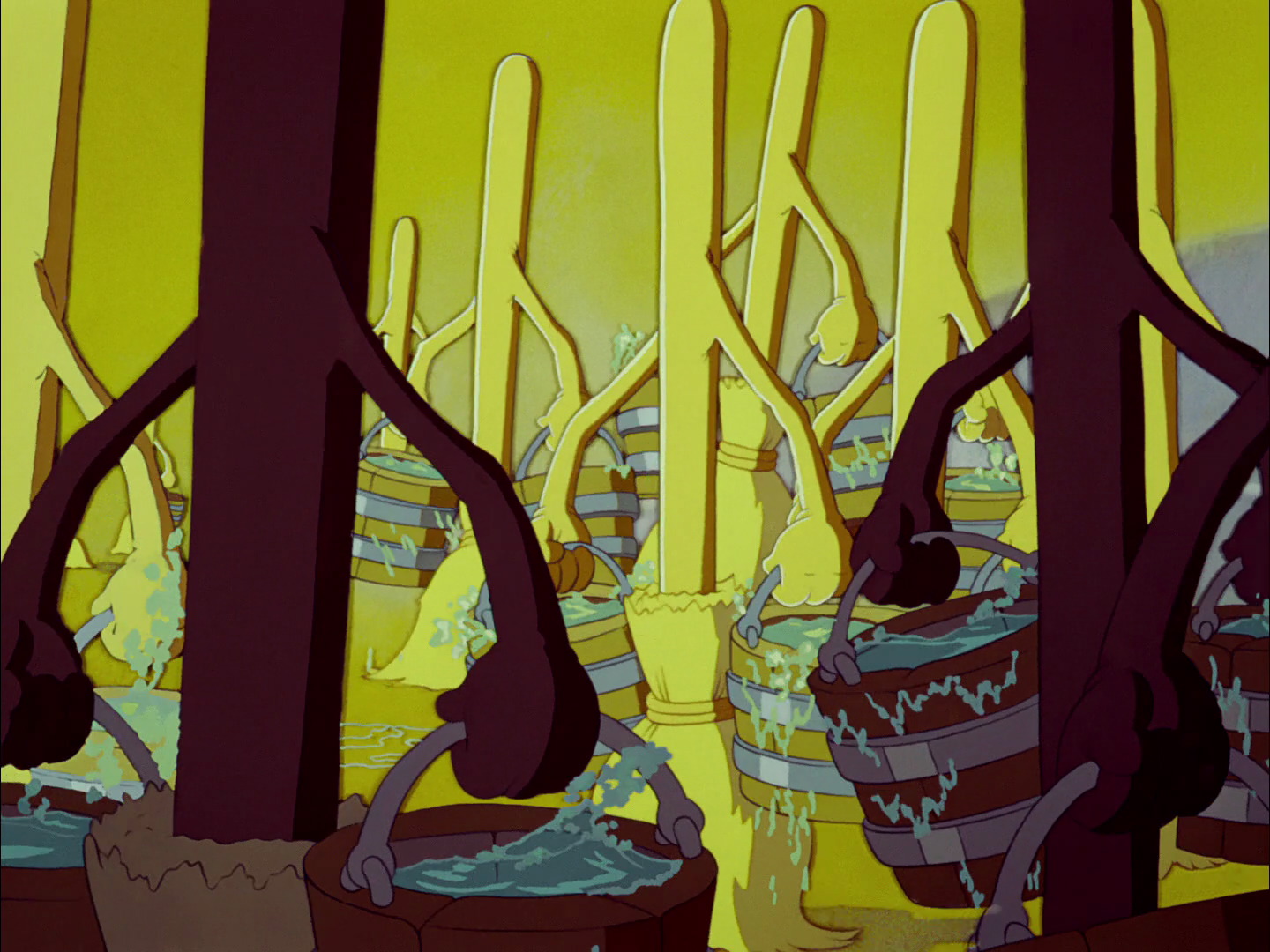 Can today’s cataloging scale?
Hand-crafted cataloging does not scale
Libraries are cutting back on cataloging operations
As currently performed, cataloging requires intensive training, immersive practice
[Speaker Notes: Italian staying popularized by Voltaire]
Artificial Intelligence
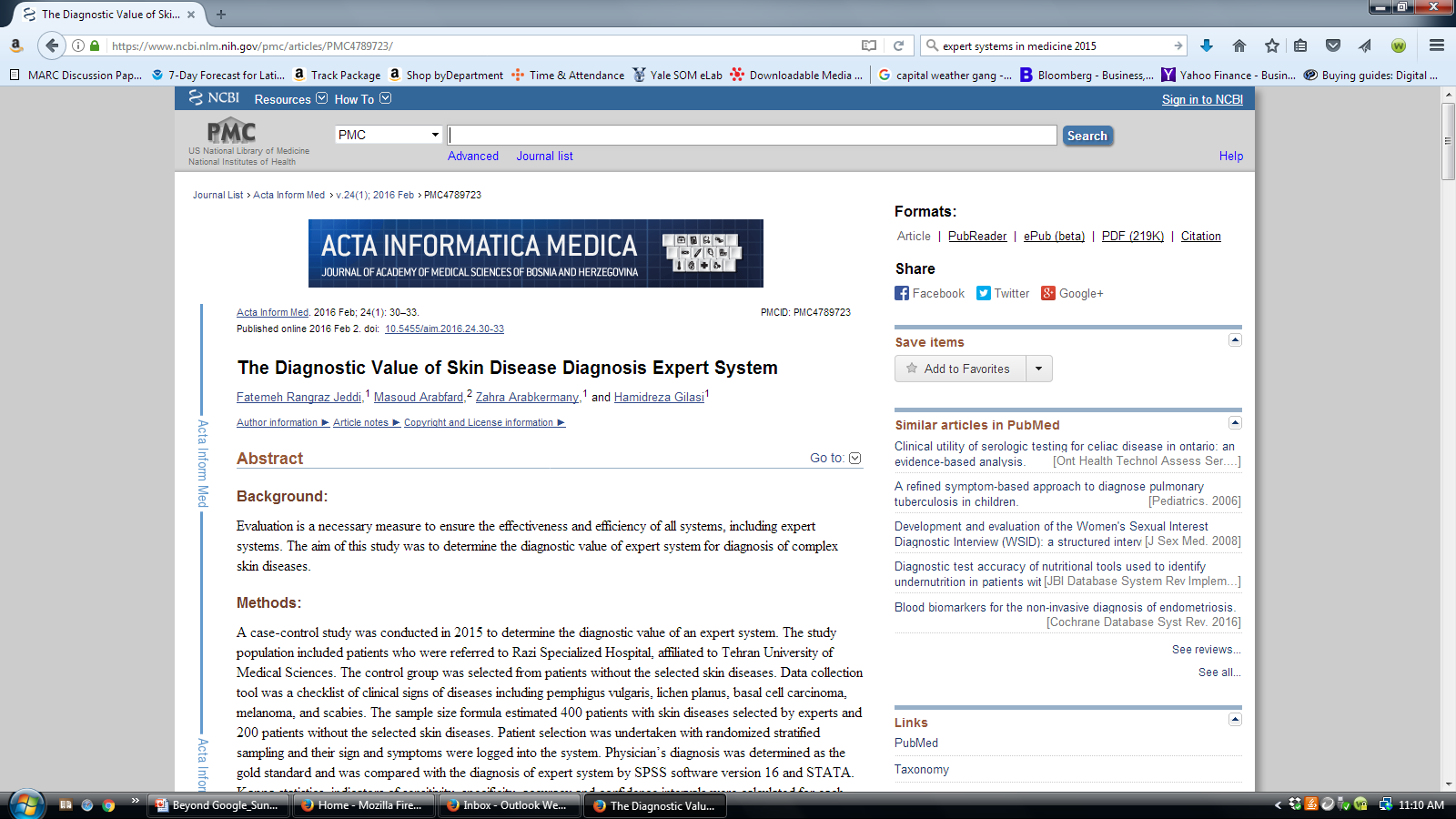 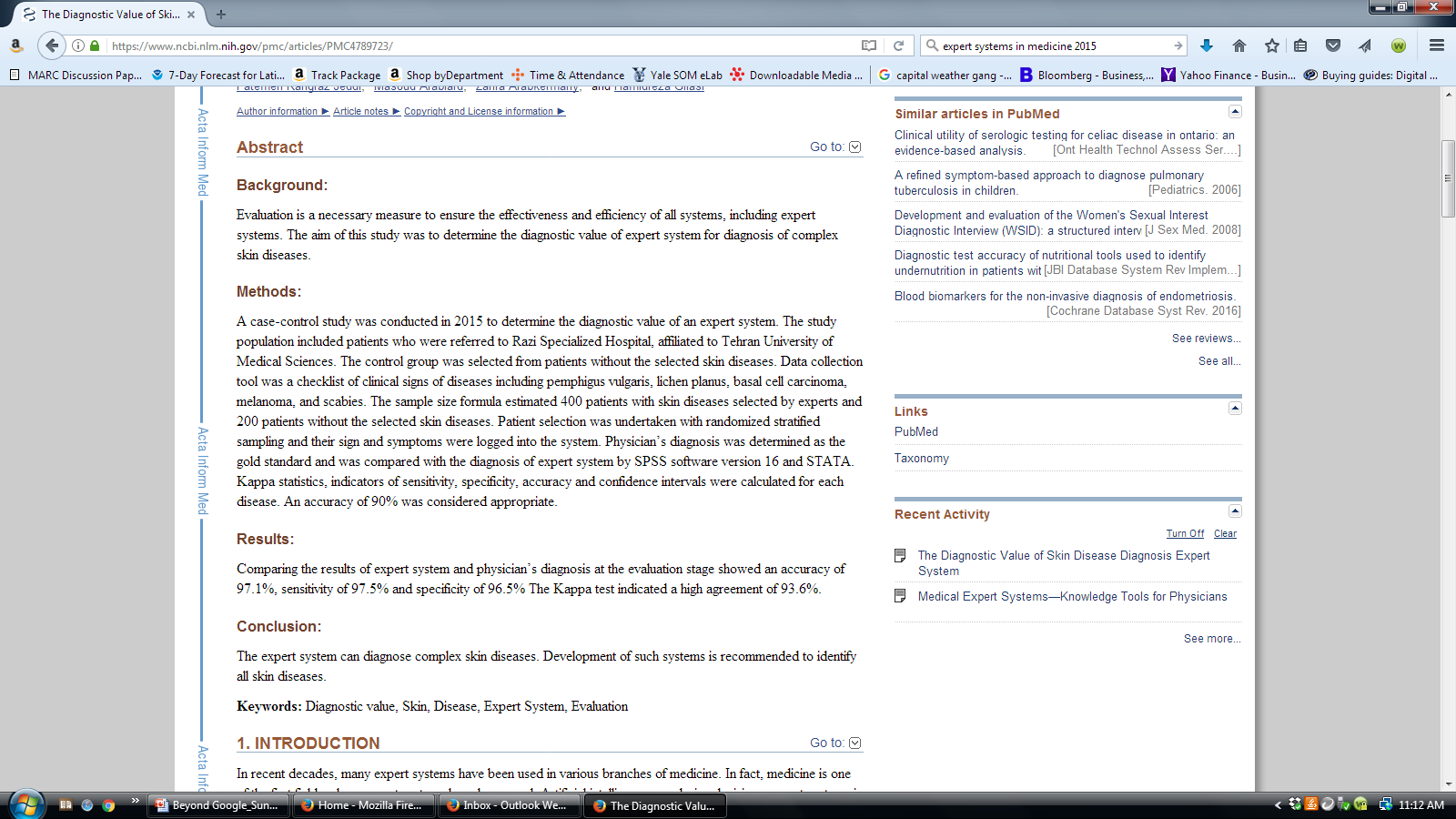 Expert Systems
1980’s  experiments produced no accurate results
Problems were found with logic structure and organization of the rules
Difficulty with optical reading of bibliographic elements in print documents caused inaccuracies 

“Pebbles for the Mosaic of Cataloging Expertise: What Do Problems in Expert Systems for Cataloging Reveal about Cataloging Expertise?” Alenka Šauperl, Jerry D. Saye
Let’s take a fresh look!
RDA being re-vamped to become more logical
Growing number of resources are in digital form
 Some include tagged data
LC on Flickr
LC Flickr Project—user  tagging
In the first 10 months (2008)
67,176 tags were added by 2,518 unique Flickr accounts. 
4,548 of the 4,615 photos have at least one community-provided tag. 
Less than 25 instances of user-generated content were removed as inappropriate. 
• More than 500 Prints and Photographs Online Catalog (PPOC) records have been enhanced with new information provided by the Flickr Community.
FAST
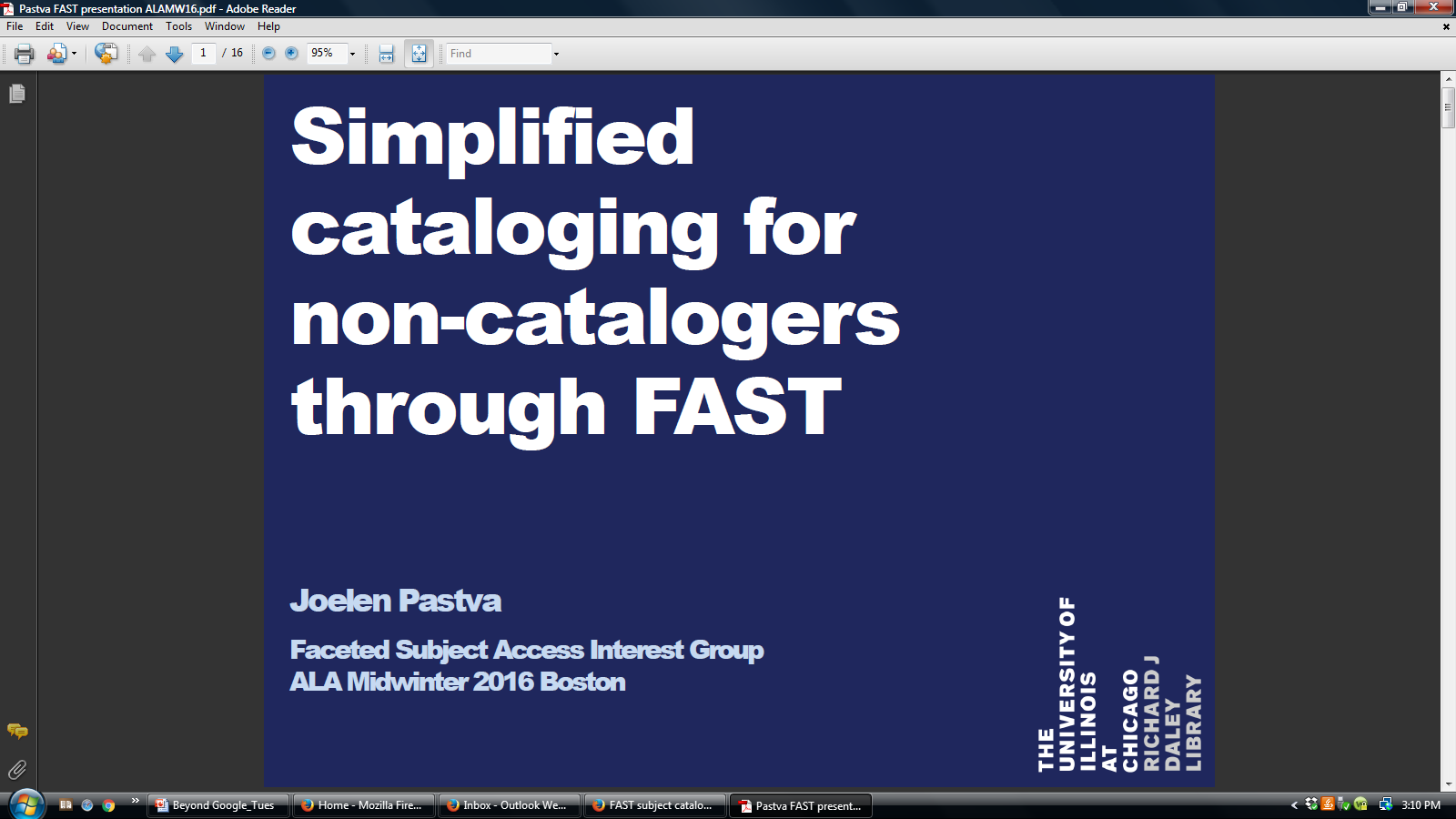 FAST
Tips for Crowdsourcing
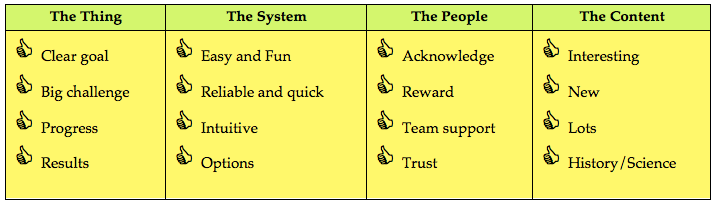 Andro, M., Saleh, I. (2017). "Digital Libraries and Crowdsourcing: A Review". pp. 135-162. In Collective Intelligence and Digital Archives: Towards Knowledge Ecosystems. Edited by Samuel Szoniecky and Nasreddine Bouhaï, Wiley / ISTE. ISBN 9781786300607. 260 p.
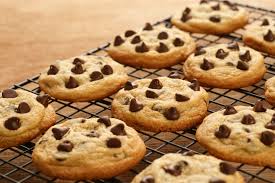 Who bakes cookies one at a time?
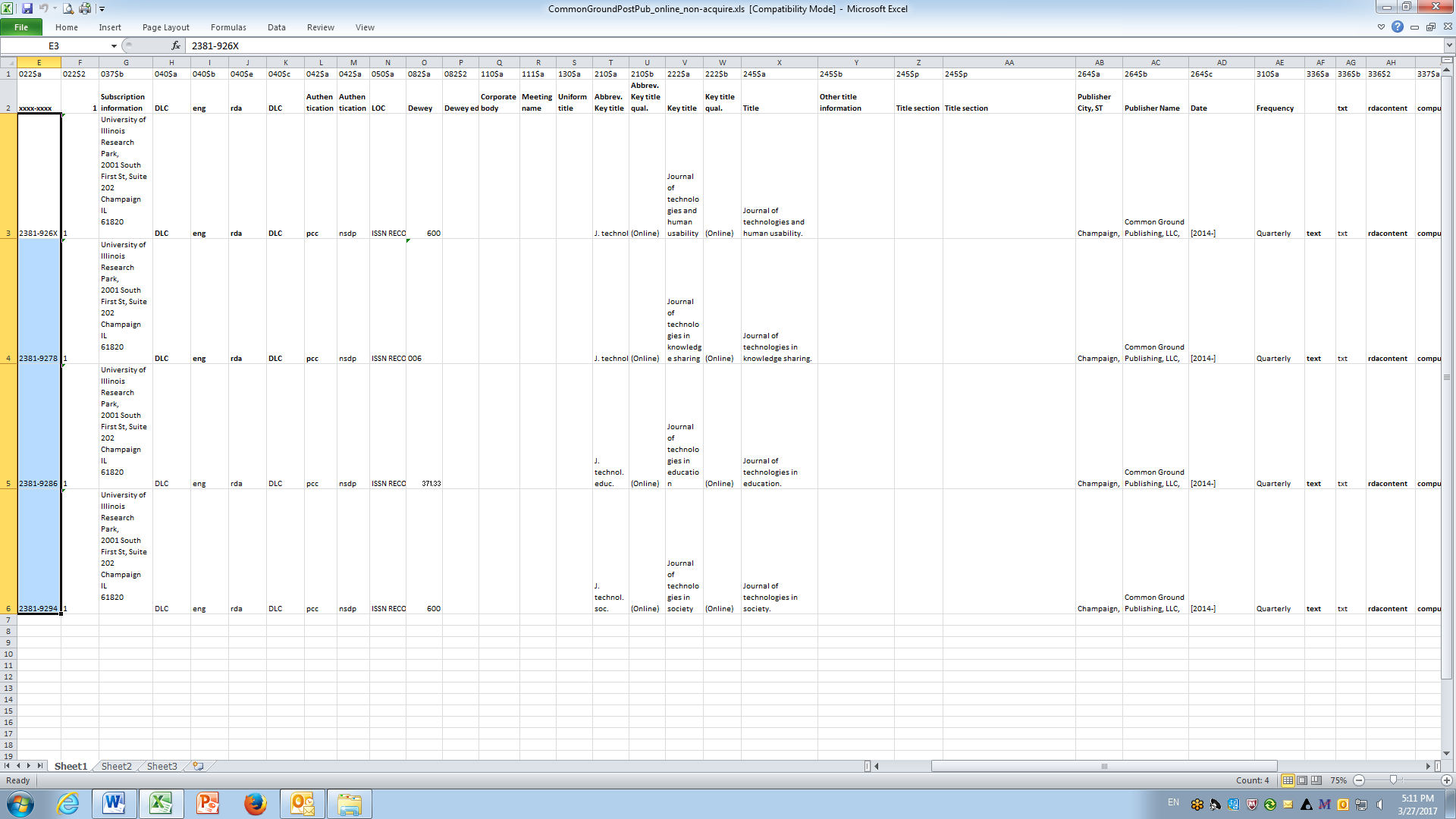 Getting othersto dothe workfor us:Re-purposingexisting metadata
Goal: 30,000+ ISSN!
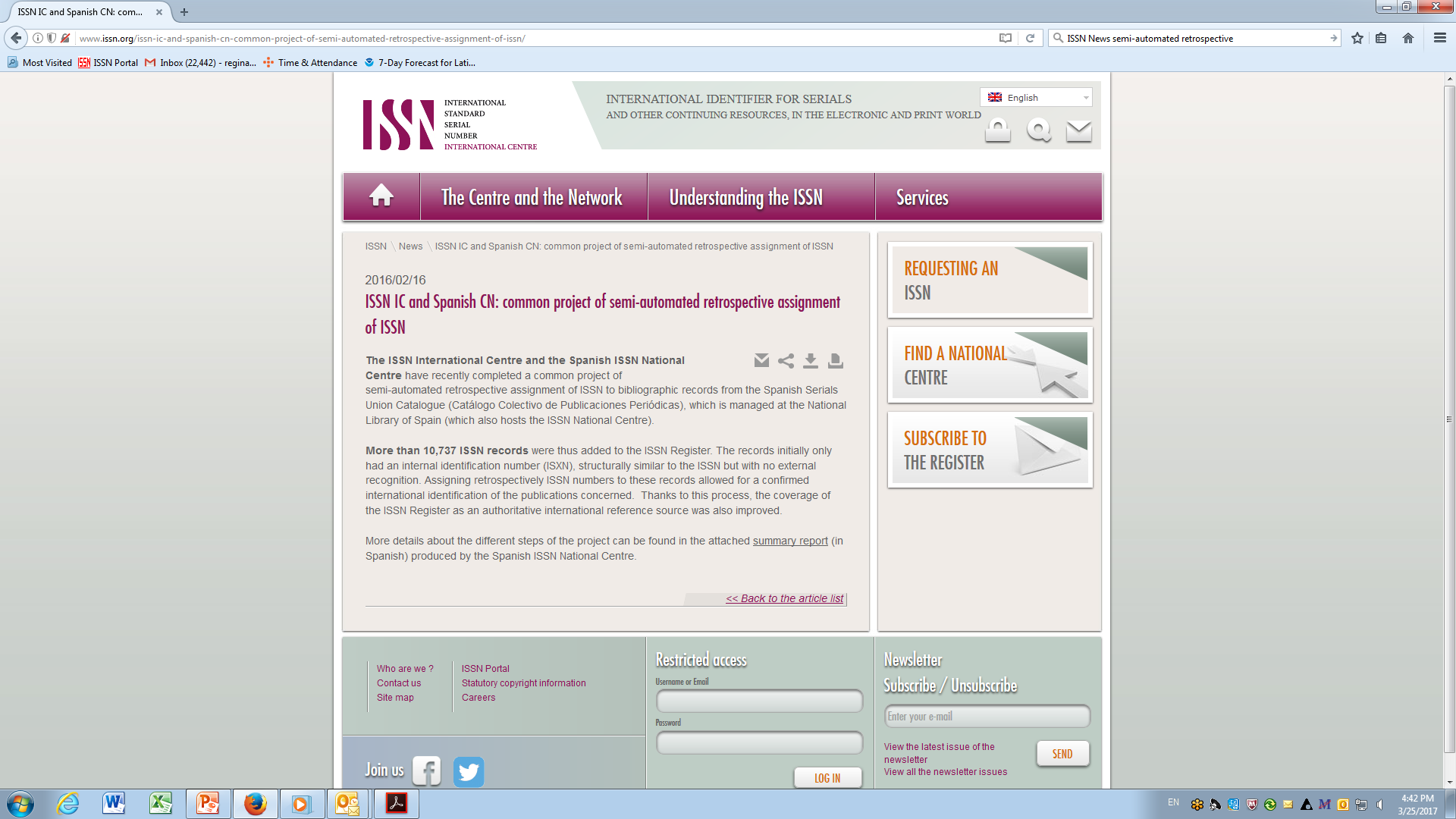 10,737+ ISSN assigned
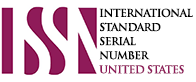 ?
Publisher-supplied Metadata
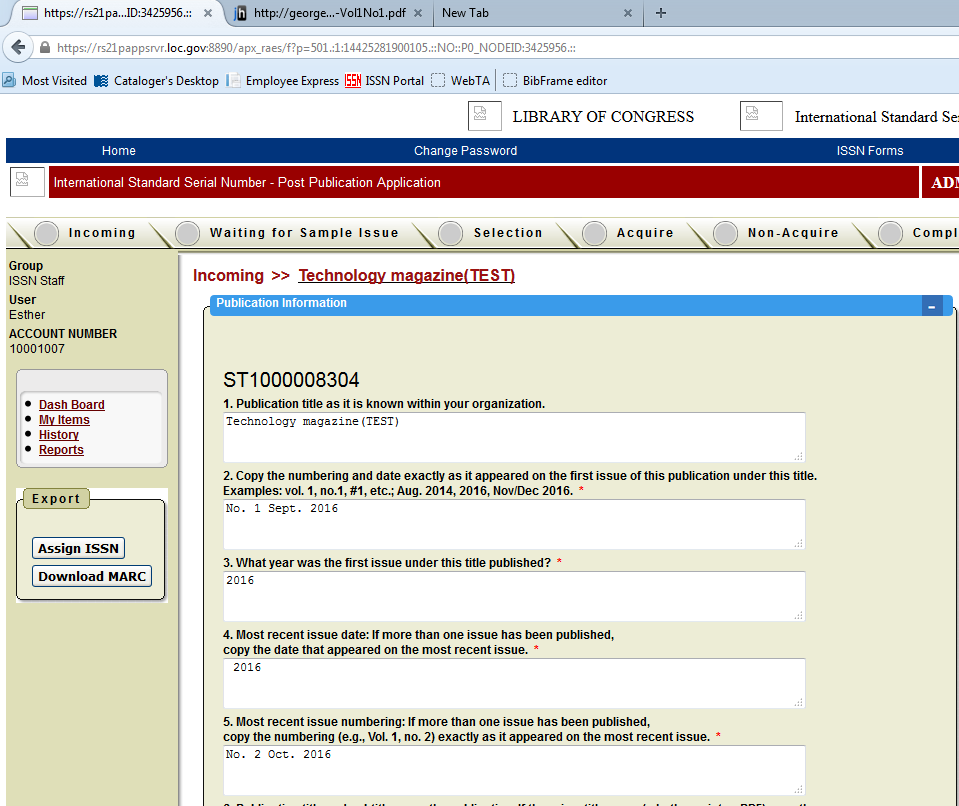 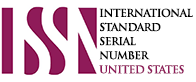 Under development
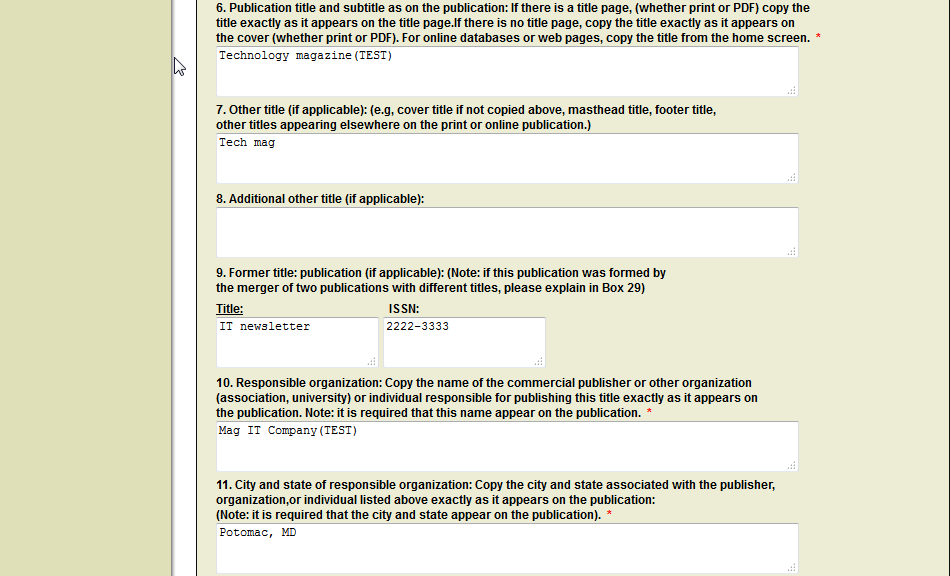 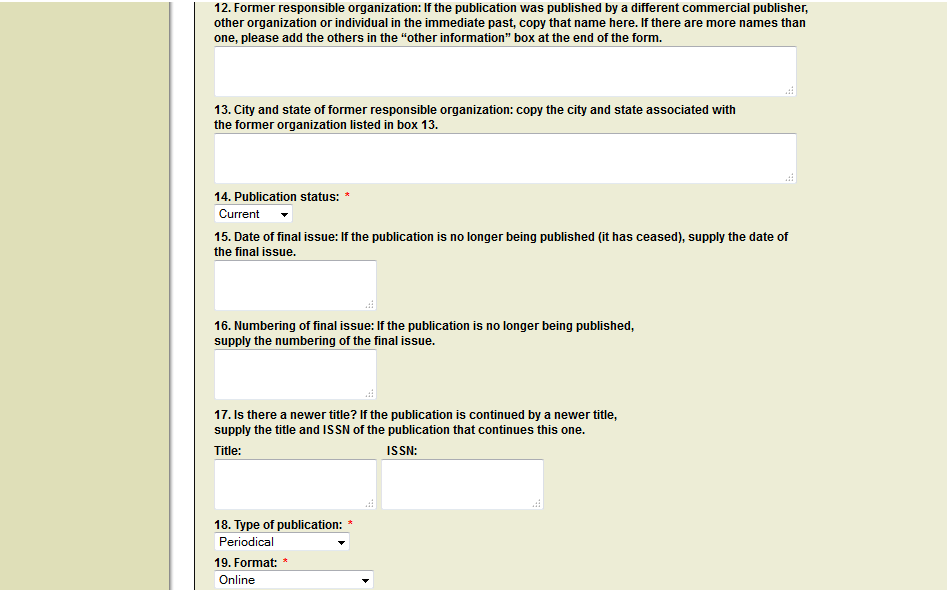 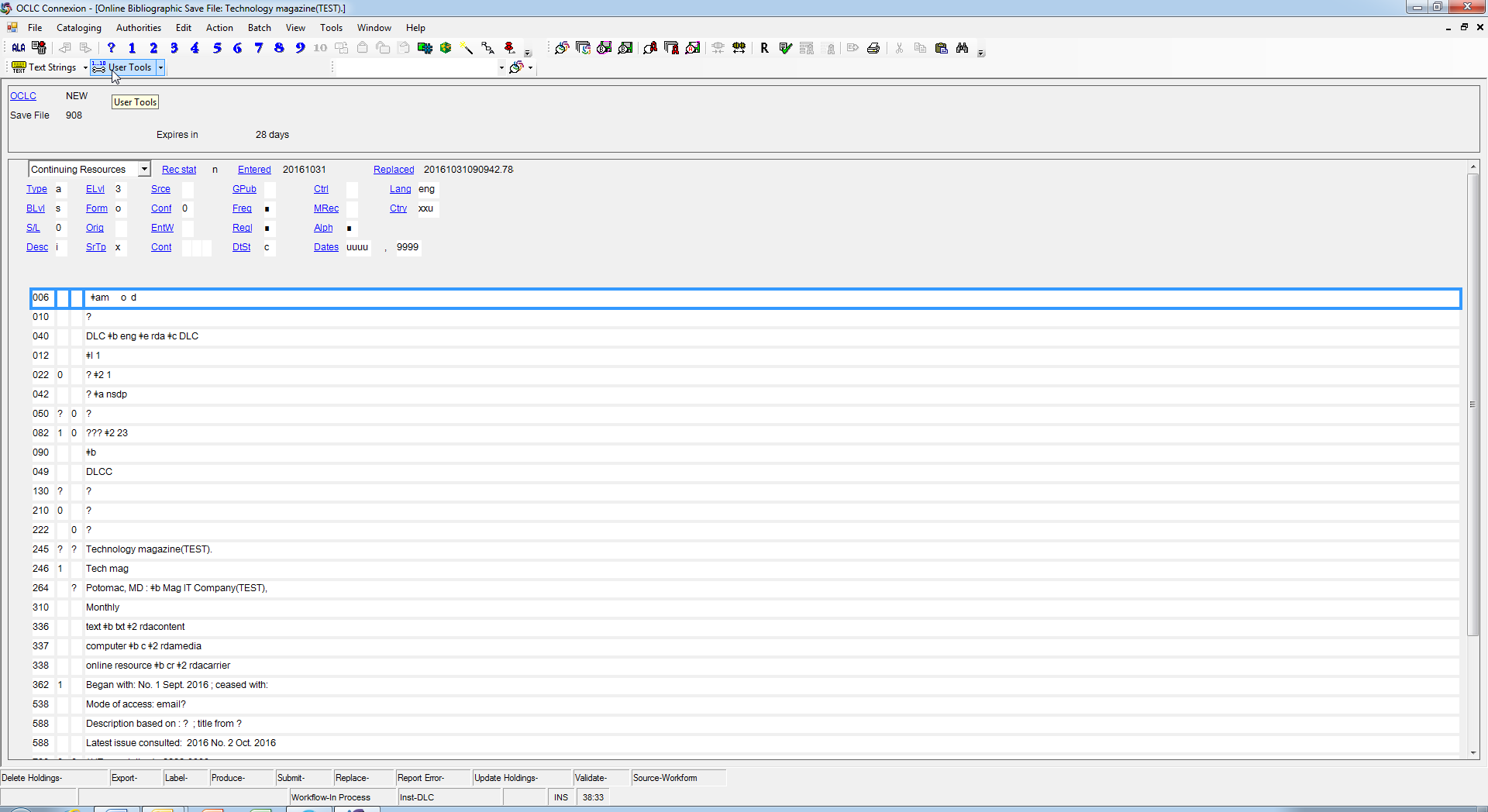 Application + converted record
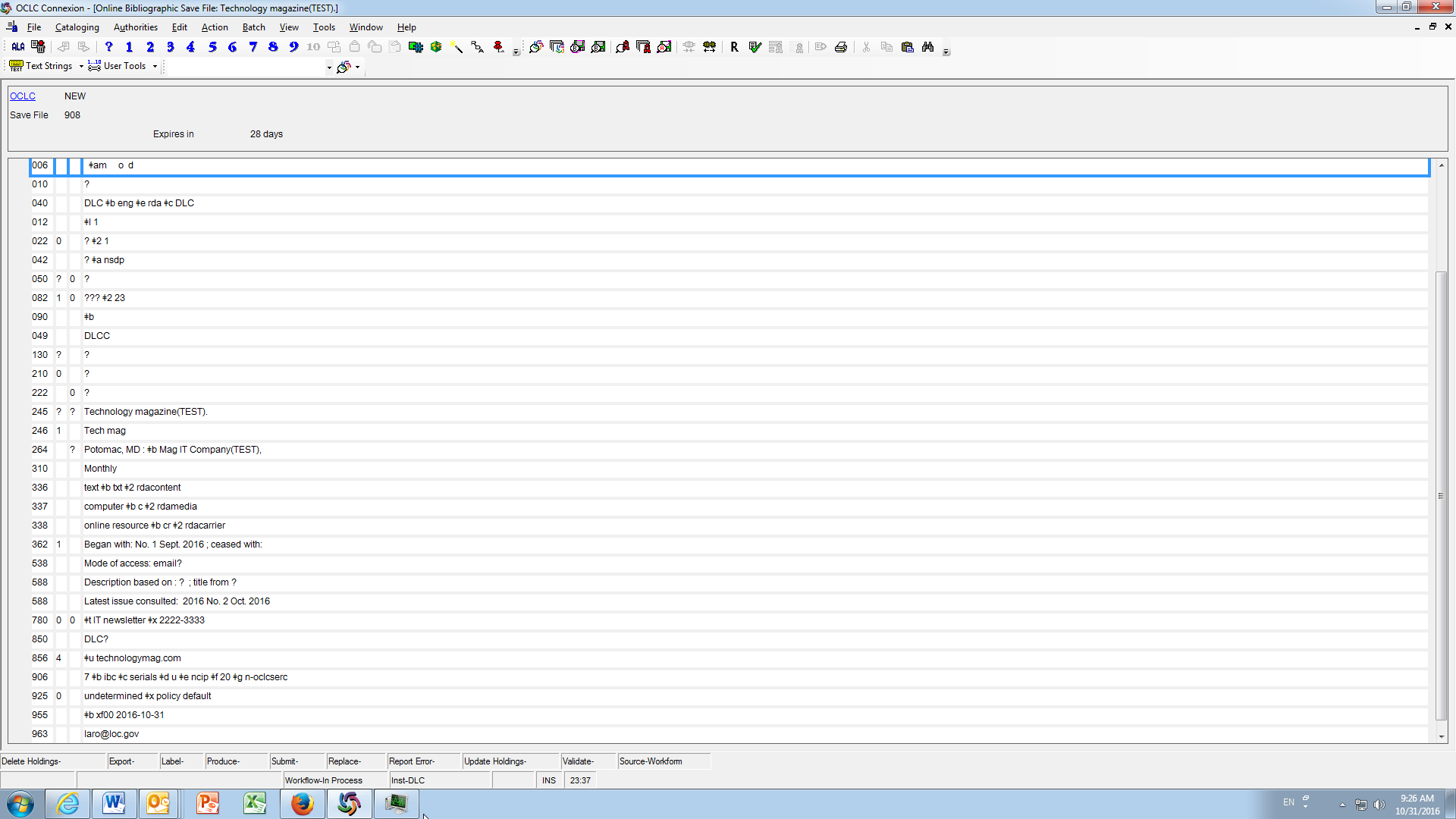 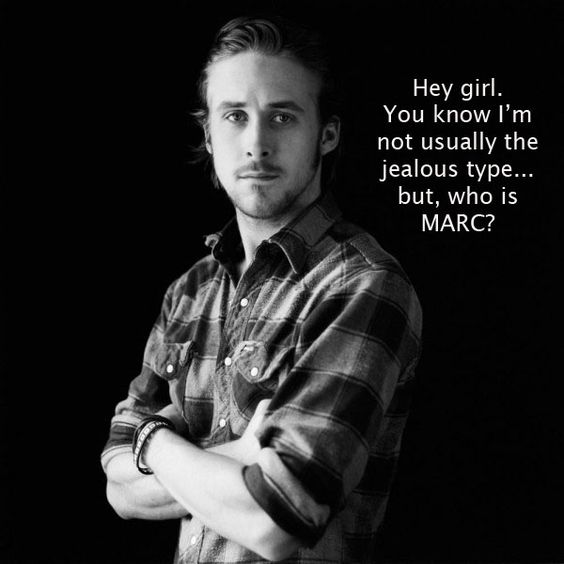 Keepassessingrules,standards,practices
A few thoughts…
Could we catalog only at the work level?
Exploit RDA’s emphasis on elements rather than records
Focus efforts on unique items and library value-added elements: subjects, names
Do we need to laboriously transcribe title pages of resources that are only an online click away?
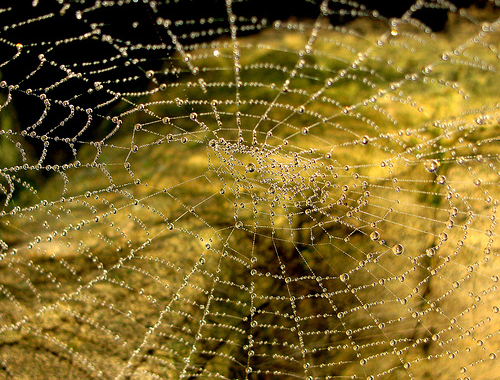 Whither Serials Cataloging?
IFLA LRM has opened itself to further development by the serials community
ISSN standard under revision
Focus on separable elements and linked data can solve the latest/successive entry conundrum
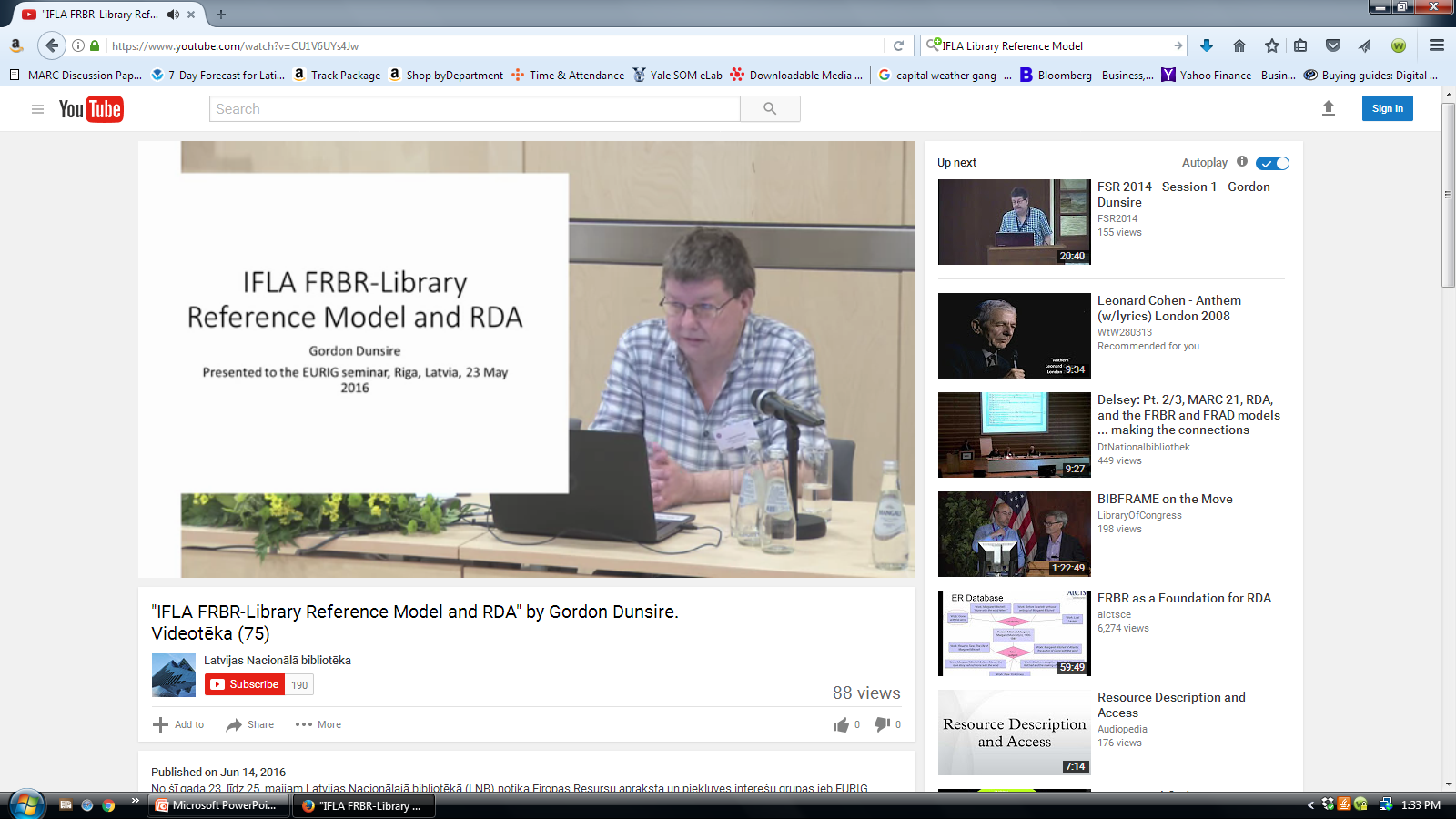 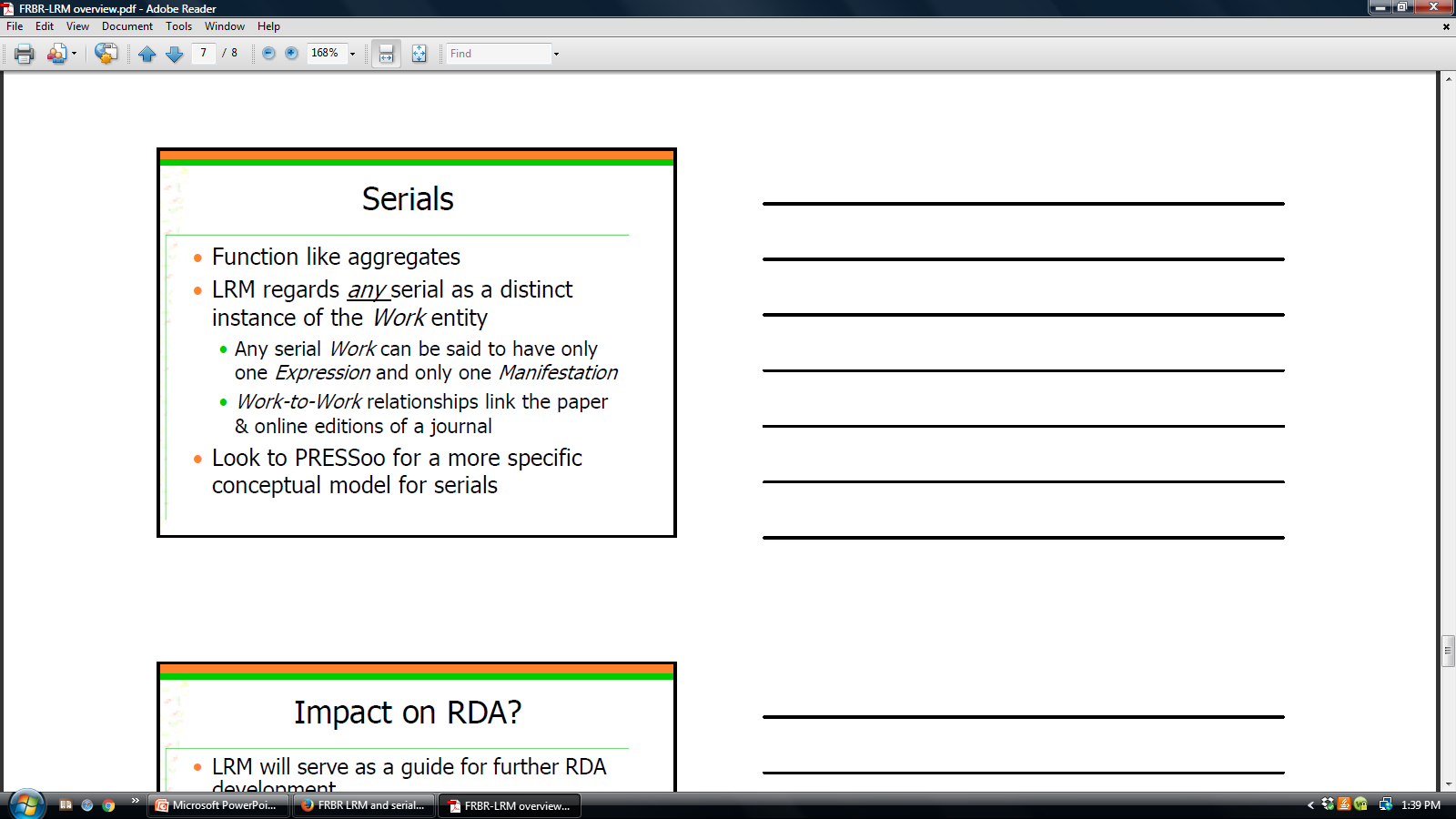 (Kathy Glennan, 
ALA Rep to RSC
May 2016)
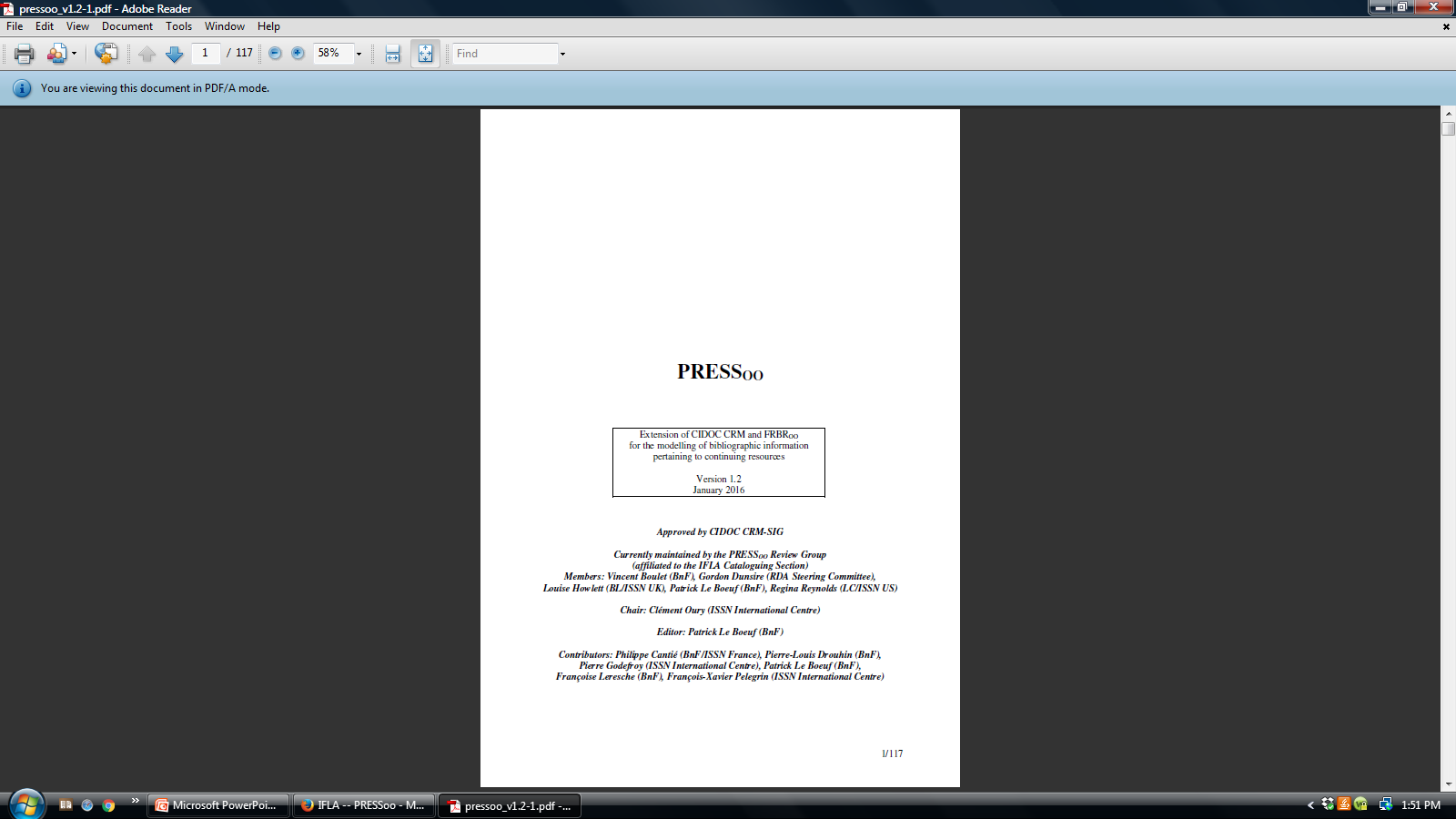 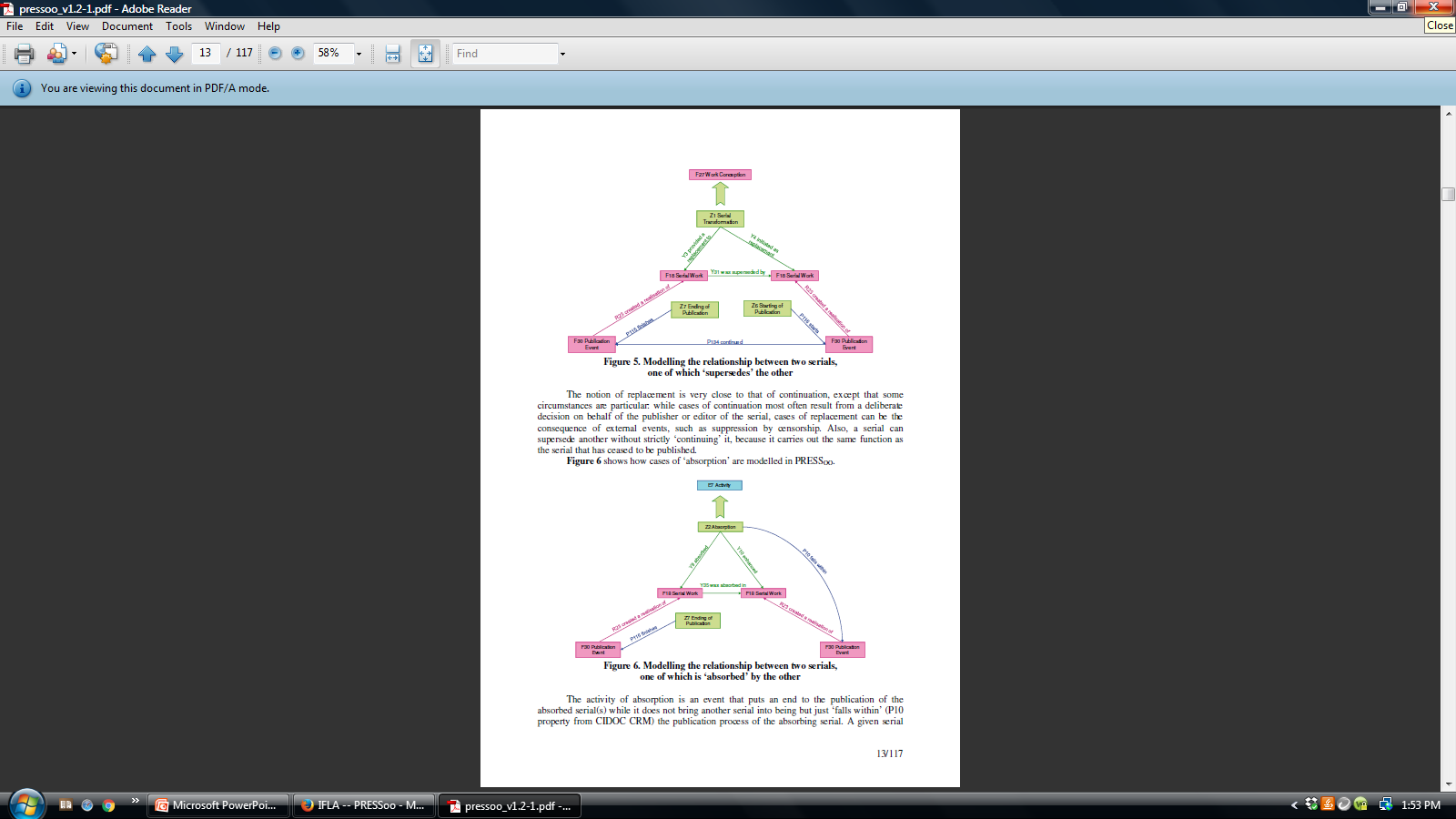 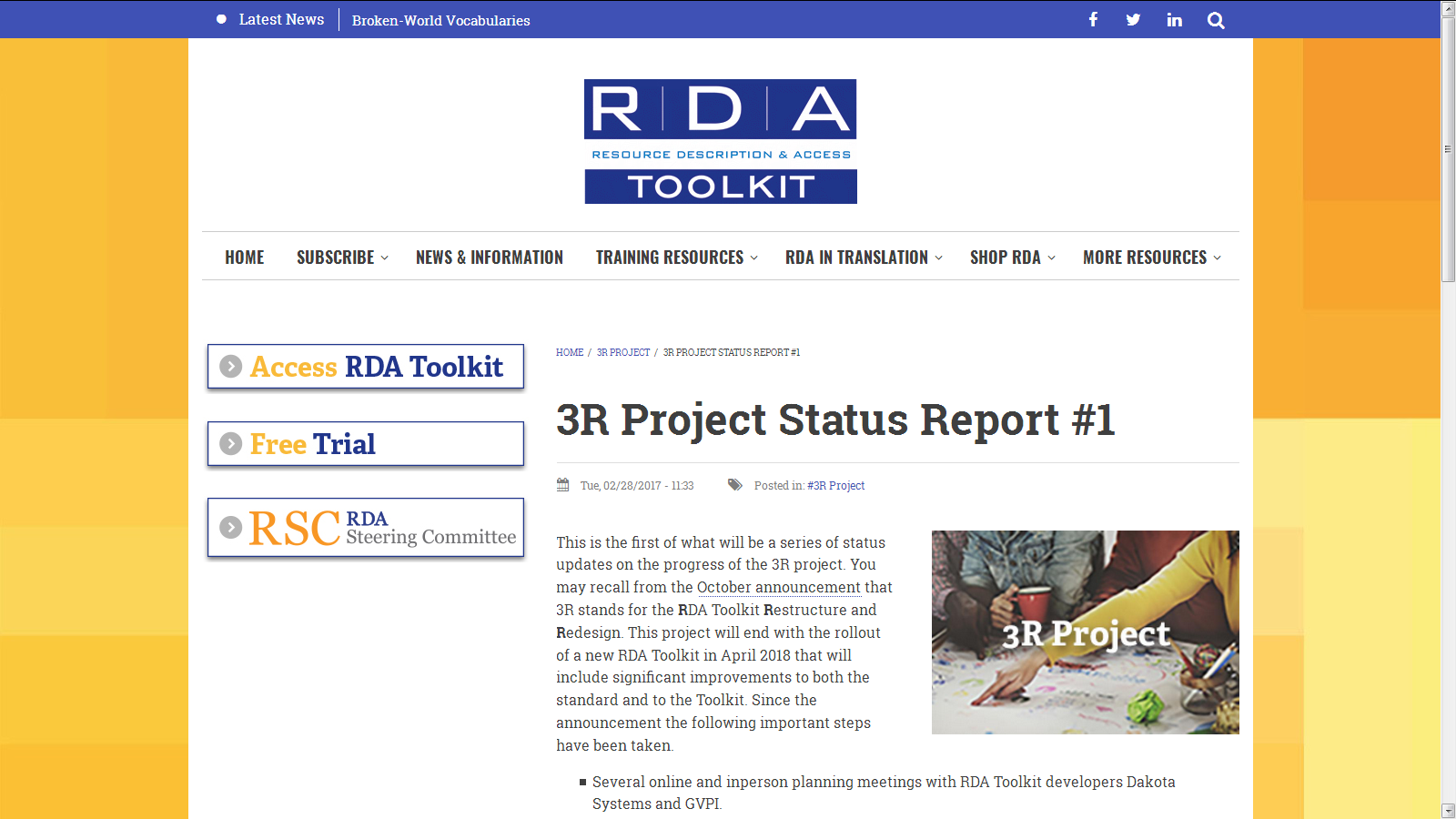 More than a new format-- a new bibliographic environment
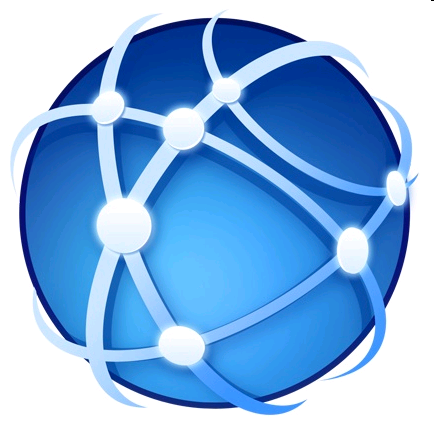 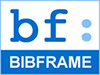 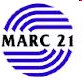 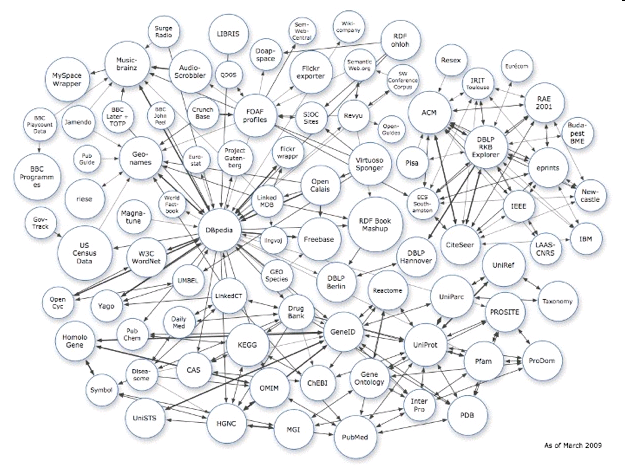 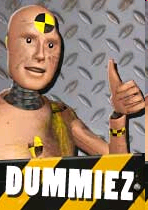 Who subscribes
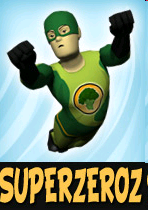 Author
registries
Journals
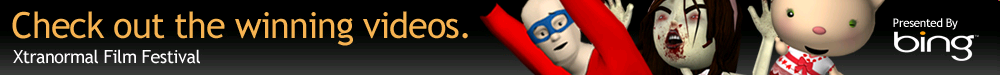 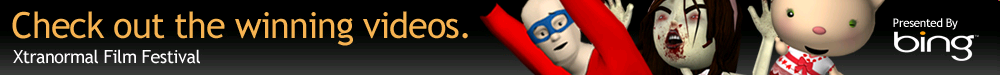 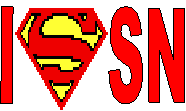 Costs?
Where
Archived
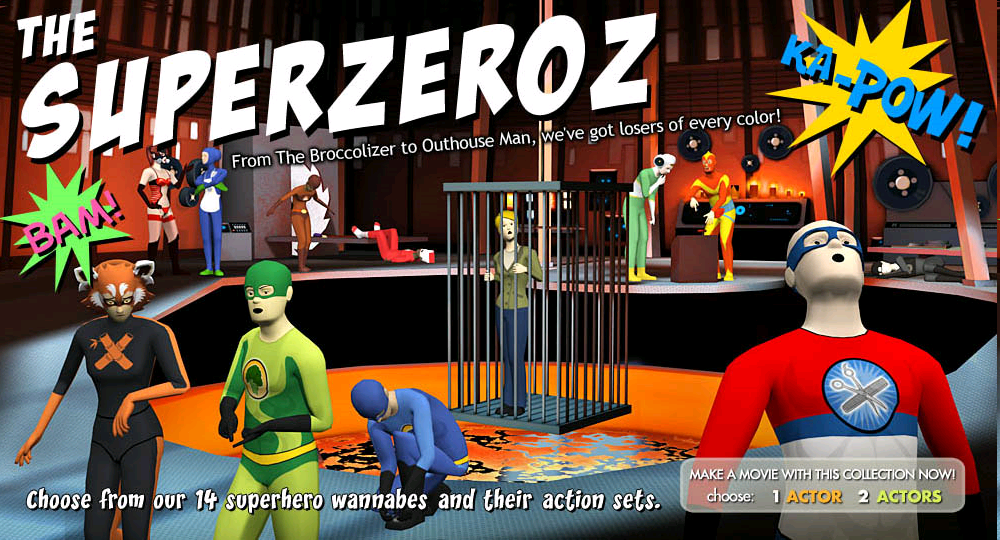 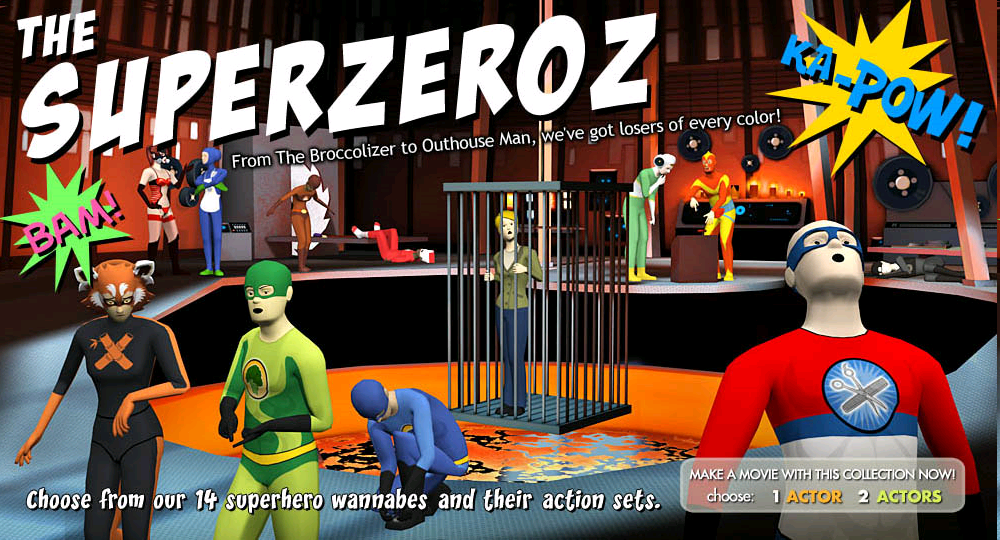 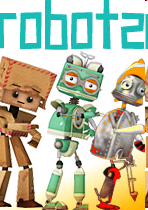 subscribe
Former and later titles
[Speaker Notes: Future semantic web, possibilities for use of ISSN]
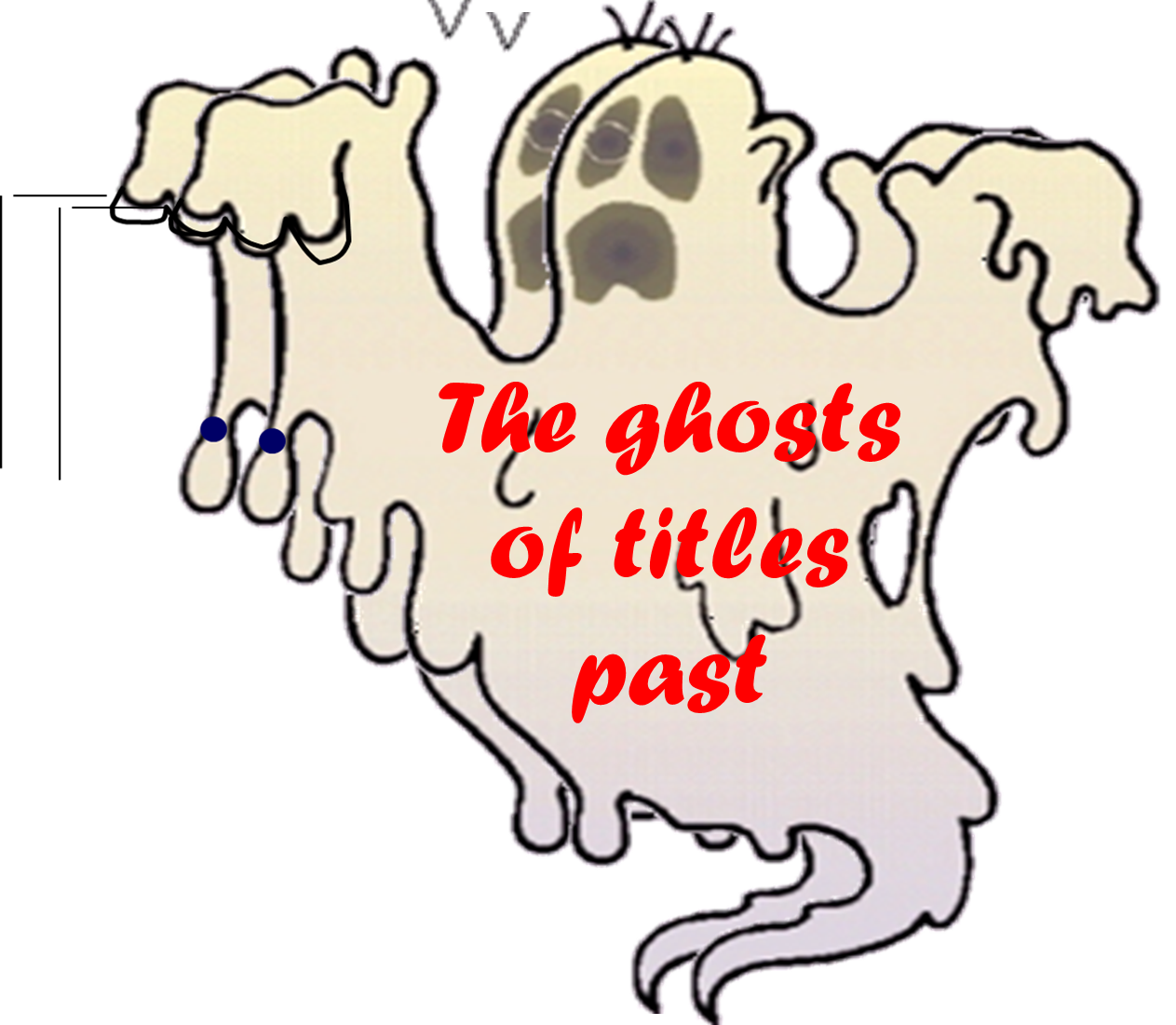 Can linked data’s focus on elements, not records, help solve a problem that continues to haunt serials?
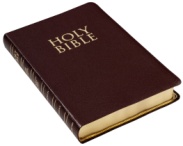 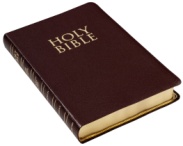 Title A
1950-1960
ISSN-L 1234-5678
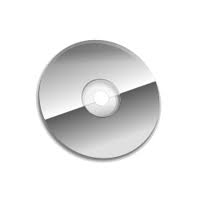 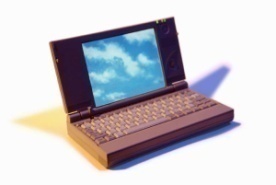 print ISSN
CD-ROM ISSN
online ISSN
Continued by
Title B
1961-1970
ISSN-L 7654-321X
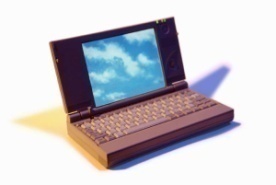 print ISSN
online ISSN
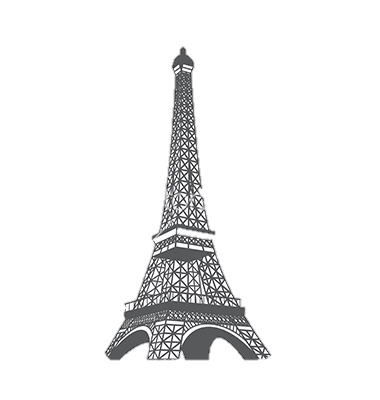 Revising the ISSN Standard:
How do you update
an icon?
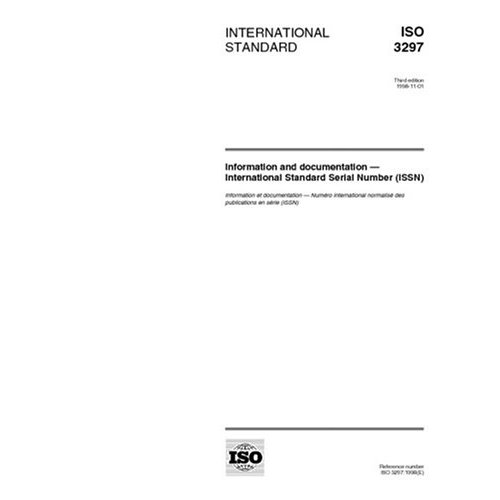 51
[Speaker Notes: This might seem obvious and trivial to state, but as those trying to develop new identifier standards know, it is no small thing.  The standard itself, plus the time, money, and energy to maintain it or be involved in its maintenance.  Review every 5 years.  Even if revision does not take place that often, when it does, several years, many meetings, much time is needed.  I will discuss status of the current revision at the end of my presentation.]
Potential Revision Topics
ISSN-F ?
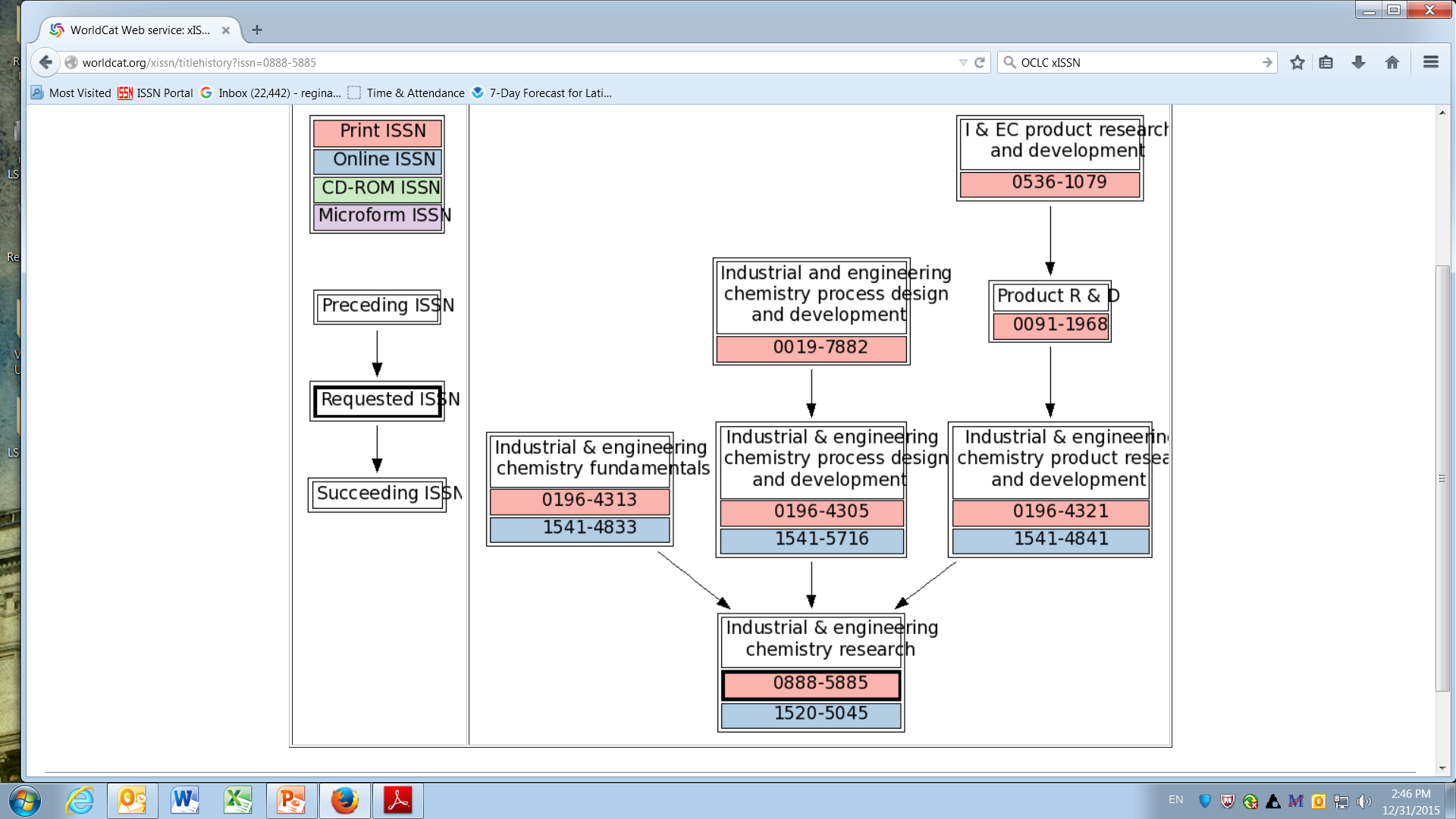 Digital Formats/Editions: Separate ISSN?
PDF
HTML
Epub
Android
Kindle
Etc., Etc.
Born digital edition
Digitized print edition
Modified for Android
Etc., etc.
Note: The ISBN standard now requires separate ISBN
 for the various digital formats
What else can we do to ensure we connect our users with good content?
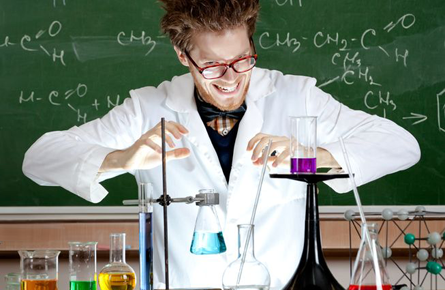 Research!
Experiment!
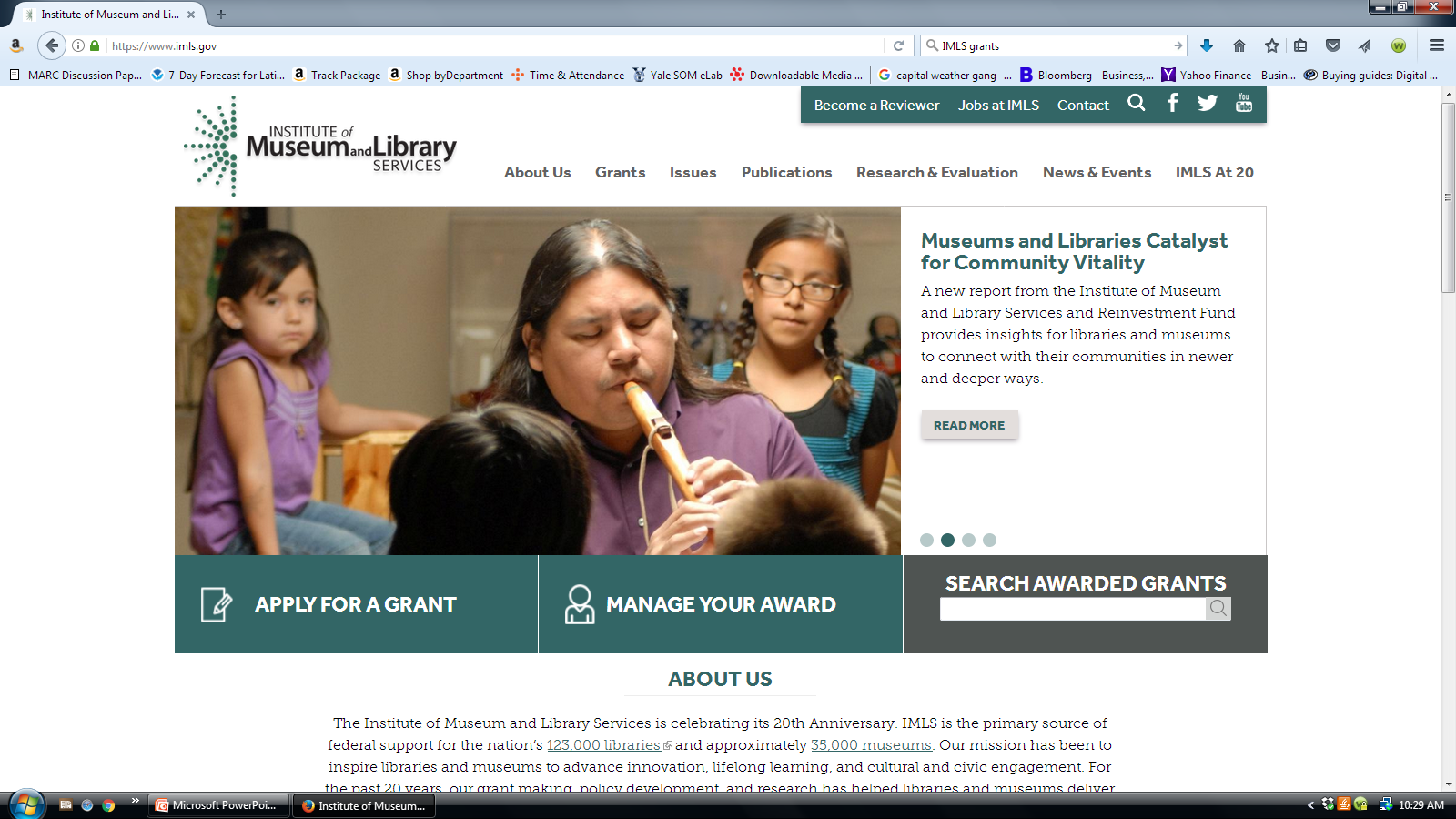 SOS!!
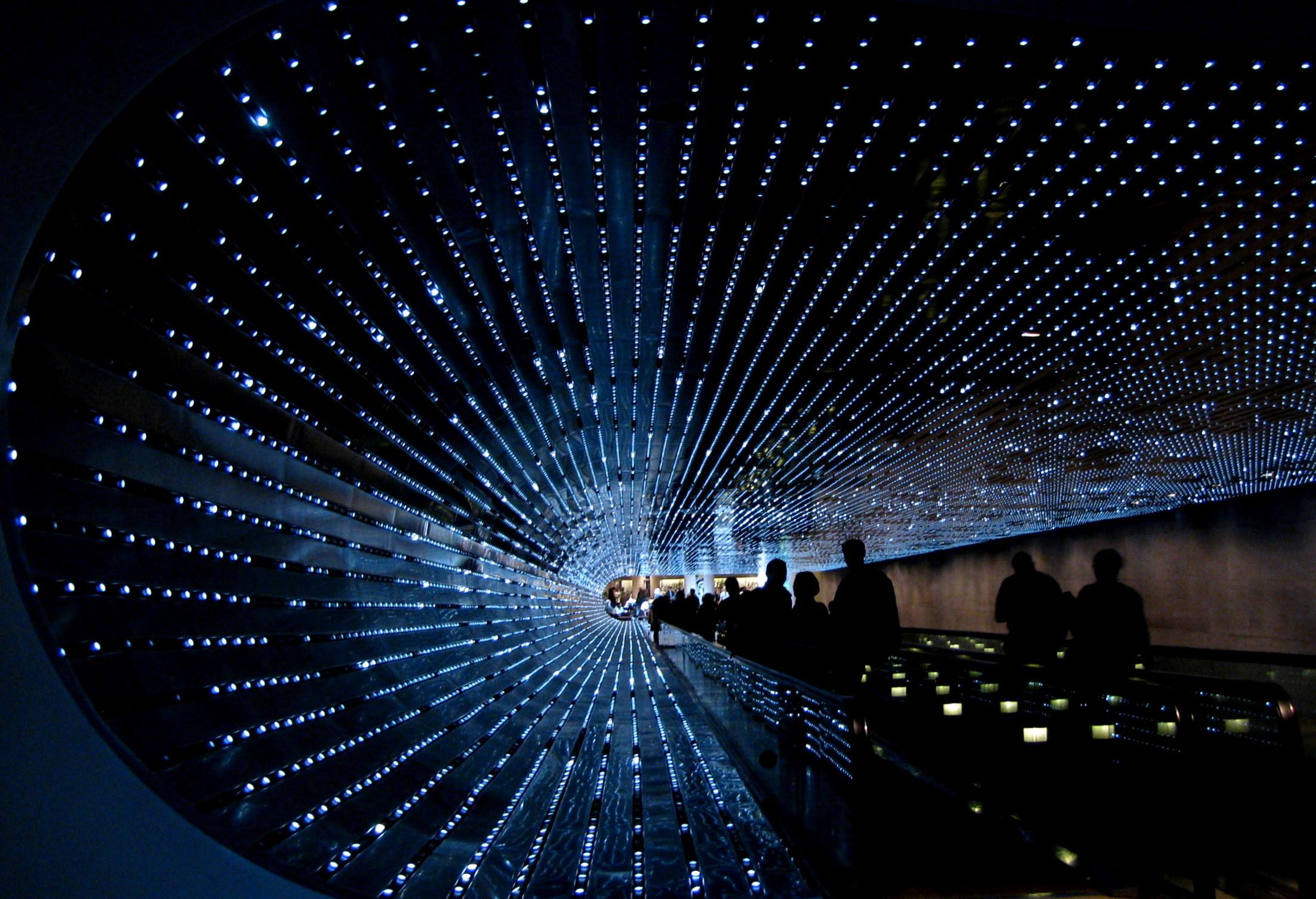 The future is closer than we think!
© RRReynolds
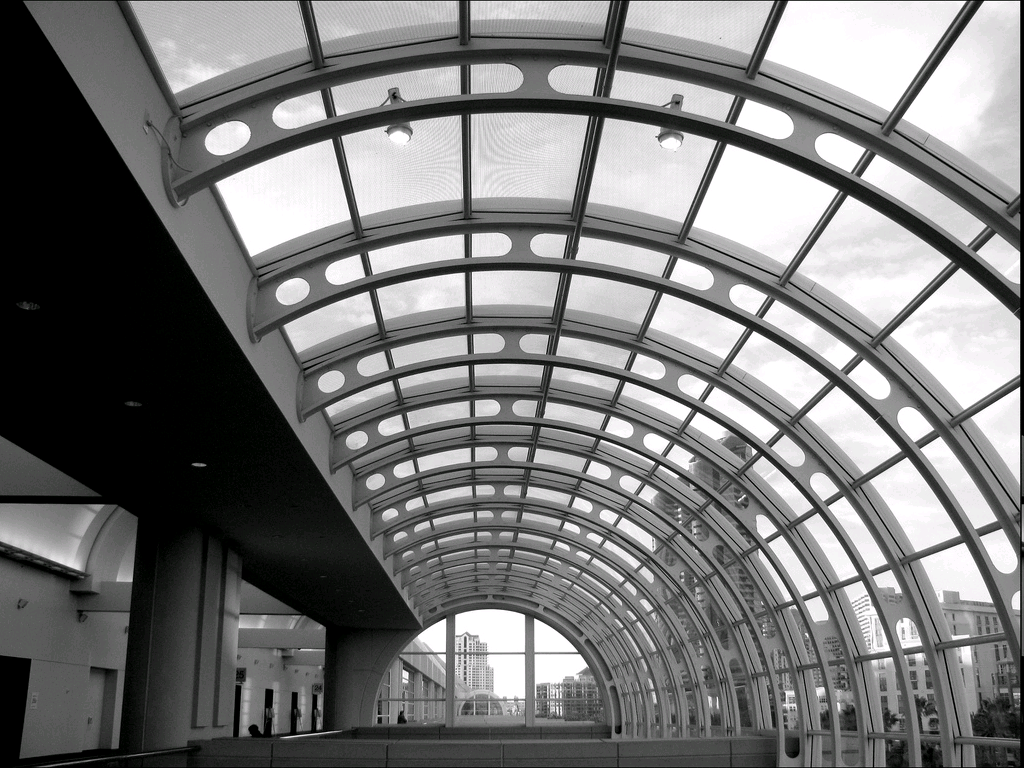 Revolution not Evolution?
59
Reynolds
[Speaker Notes: There is a lot of evolution going on but I worry that we might need a revolution instead:  as when MARC, OCLC, ISSN, all burst on the library scene in the late 60’s  I was amazed to read that Henriette Avram, a computer programmer not versed in libraries or cataloging, was hired at LC in 1965, began the MARC pilot began 1966 , and it went was operational in 1969.  OCLC was founded in 1967 and first library record was input 1971.  We need to quick and dramatic changes to keep up with the rapid pace of change in the information landscape.]
What else can we do to connect users to good content?
Where do you think the perfect is the enemy of the good in libraries?
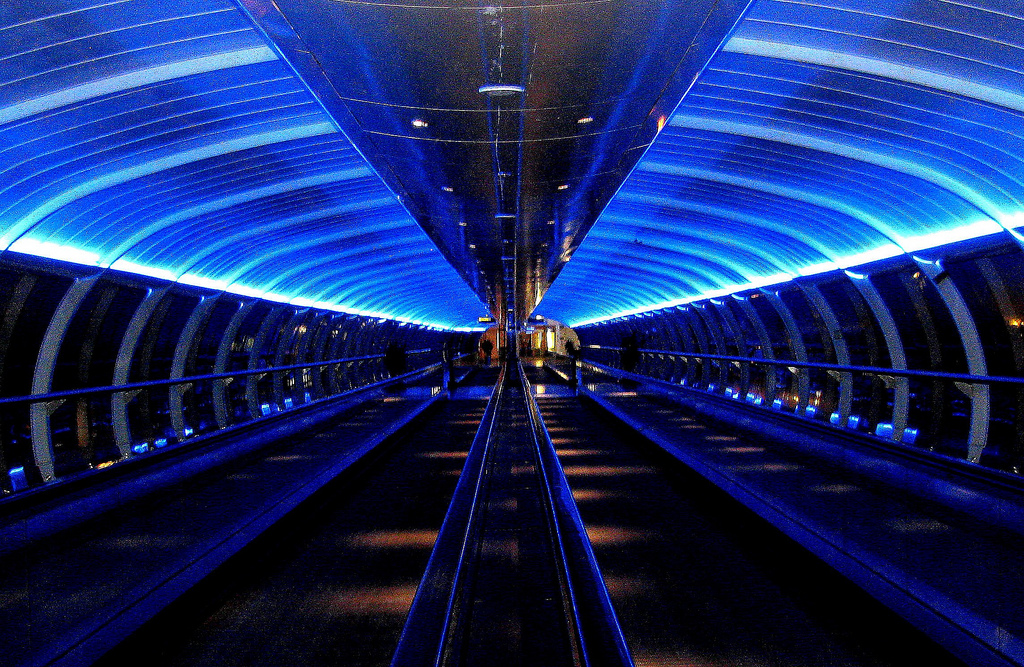 If we don’t know where we want to go, how will we know when we have arrived?
© RRReynolds
[Speaker Notes: I know I have thrown out a lot of ideas but I believe that we have to first envision or future…]
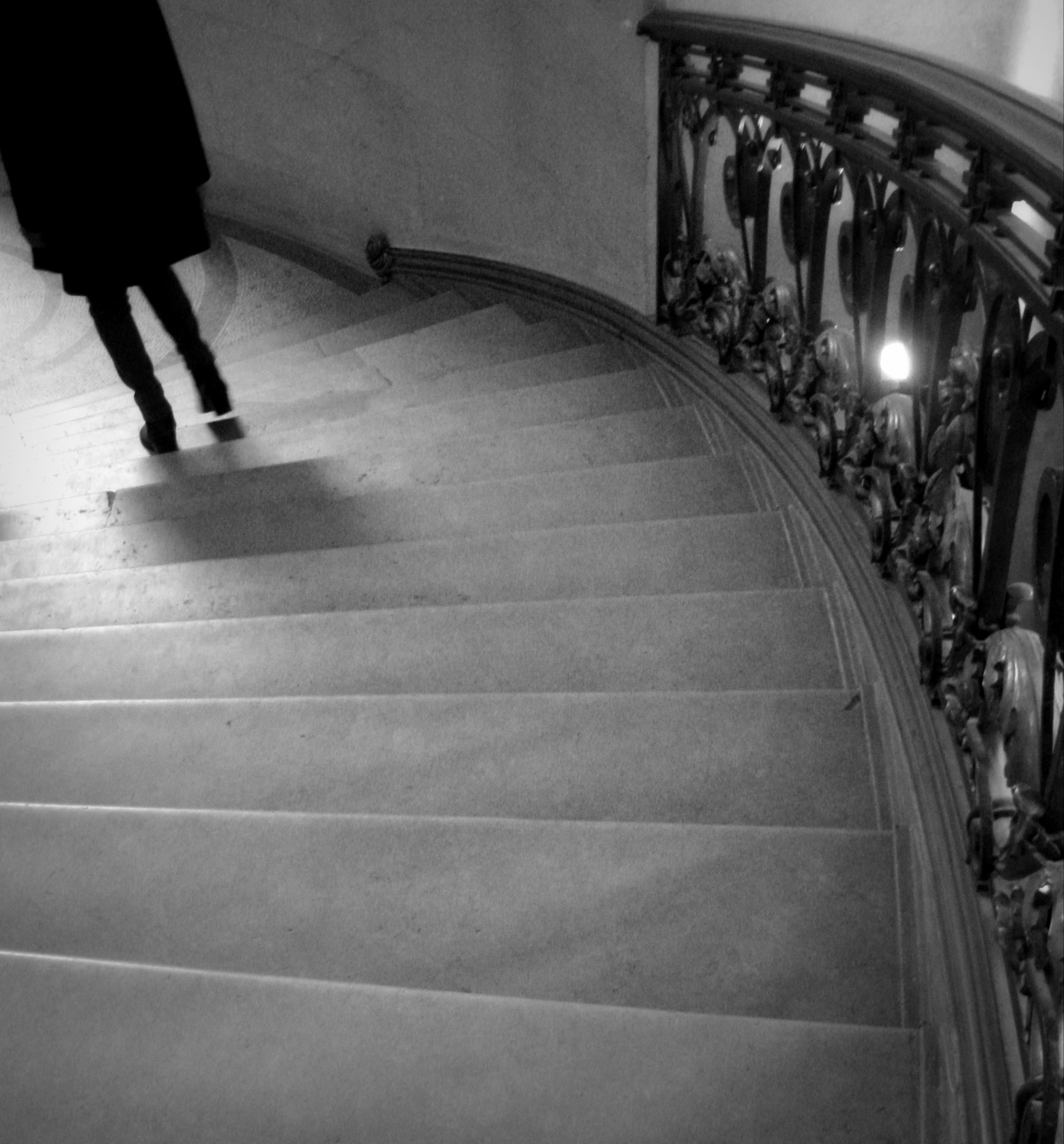 Thank you!

rrey@loc.gov
Reynolds